BAB 5
DEMOKRASI
INDONESIA
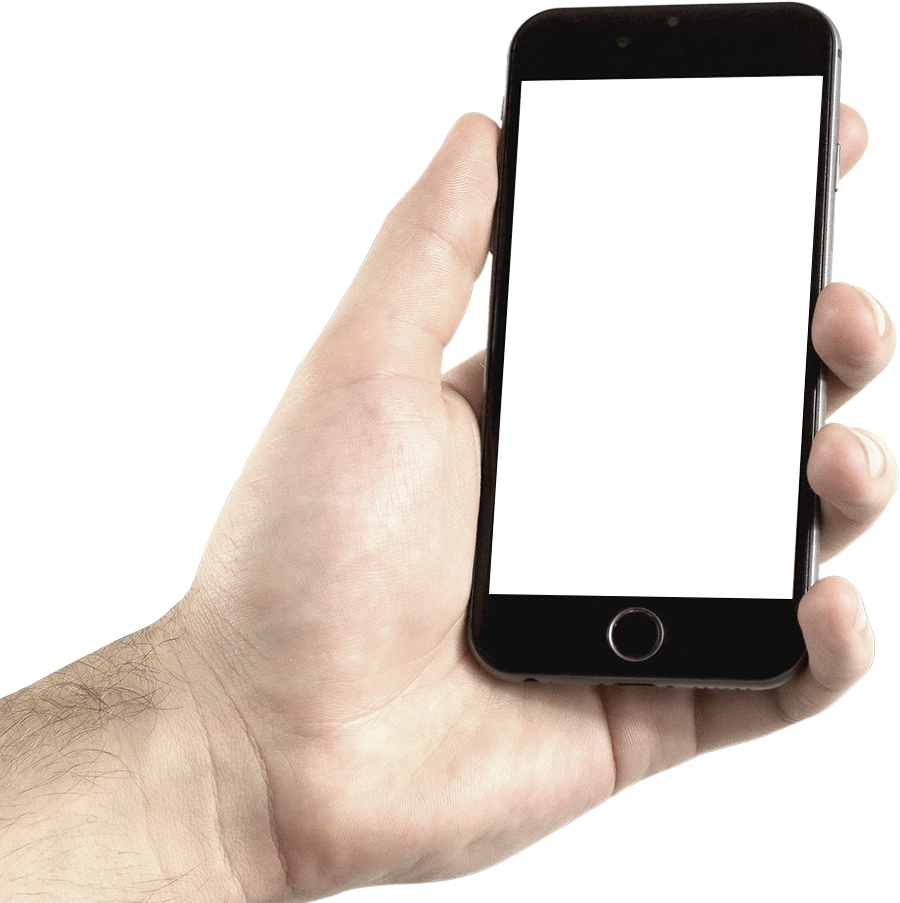 Your Picture Here
PENGERTIAN DEMOKRASI
Pengertian demokrasi dapat dilihat dari tinjauan bahasa (epistemologis) dan istilah (terminologis). Secara epistemologis“demokrasi” terdiri dari dua kata yang berasal dari bahasa Yunani yaitu ”demos” yang berarti rakyat atau penduduk suatu tempat dan “cretein” atau “cratos” yang berarti kekuasaan atau kedaulatan. Jadi secara bahasa demos-cratein atau demos-cratos adalah keadaan negara di mana dalam sistem pemerintahannya kedaulatan berada di tangan rakyat, kekuasaan tertinggi berada dalam keputusan bersama rakyat, rakyat berkuasa, pemerintah rakyat dan oleh rakyat.
Hakikat demokrasi sebagai suatu sistem bermasyarakat dan bernegara serta pemerintahan memberikan penekanan pada keberadaan kekuasaan di tangan rakyat baik dalam penyelenggaraan berada di tangan rakyat mengandung pengertian tiga hal, yaitu pemerintahan dari rakyat (government of the people), pemerintahan oleh rakyat (government by the people) dan pemerintahan untuk rakyat (government for the people).
Macam-macam Demokrasi
Berdasarkan Titik Perhatian
Berdasarkan cara penyaluran kehendak rakyat
Berdasarkan Ideologi
Demokrasi konstitusional (demokrasi liberal) dan demokrasi rakyat.
Demokrasi langsung, demokrasi perwakilan (demokrasi representatif) dan demokrasi perwakilan sistem referendum.
Demokrasi formal, demokrasi material dan demokrasi gabungan.
Prinsip-prinsip Demokrasi yang Berlaku Universal
Pemerintahan berdasarkan hukum
Beberapa partai politik
Peradilan yang bebas
Pengakuan hak minoritas
Supremasi hukum
Pers yang bebas
Pembagian 
kekuasaan
Pemilu yang bebas
Kebebasan individu
Manajemen yang terbuka
Sejarah Perkembangan Demokrasi Secara Umum
Mulai dari zaman Yunani Kuno, demokrasi sebagai asas dan yang dipergunakan dalam kehidupan ketata-negaraan yang bersejarah dan dengan demikan mulailah juga apa yang disebut orang sejarah demokrasi. Pada mulanya di zaman Yunani Kuno mulailah timbul demokrasi langsung atau demokrasi kuno sampai pada perkembangannya mencapai demokrasi tidak langsung, demokrasi perwakilan sampai demokrasi modern yang mulai lahir sekitar abad ke-17 dan ke-18, yaitu masa perkembangan ajaran para sarjana Hukum Alam.
Sejarah Perkembangan Demokrasi di Indonesia
Dipandang dari sudut perkembangan demokrasi sejarah Indonesia dapat dibagi dalam empat masa, yaitu:
Masa Republik Indonesia II, yaitu masa demokrasi terpimpin yang dalam banyak aspek telah menyimpang dari demokrasi konstitusional yang secara formil merupakan landasanya, dan menunjukkan beberapa aspek demokrasi rakyat.
Masa Republik Indonesia I, yaitu masa demokrasi (konstitusional) yang menonjolkan peranan parlemen serta partai-partai dan yang karena itu dapat dinamakan demokrasi parlementer.
Masa Republik Indonesia III, yaitu masa demokrasi pancasila yang merupakan demokrasi konstitusional yang menonjolkan sistem presidensil.
04
01
02
03
Masa Republik Indonesia IV, yaitu masa demokrasi pasca reformasi 1988 sampai sekarang, yang cenderung mengalami banyak perubahan dari banyaknya partai politik hingga pemilihan yang dilakukan secara langsung.
Berikut ini merupakan sejarah perkembangan demokrasi di Indonesia:
Demokrasi mencari bentuk (Pancasila/Orde Reformasi) l998- sekarang
Demokrasi Pancasila (l965-l998)
Demokrasi Terpimpin (l959-l966)
Demokrasi Parlementer (l945-l959)
Thank You
Any Question?